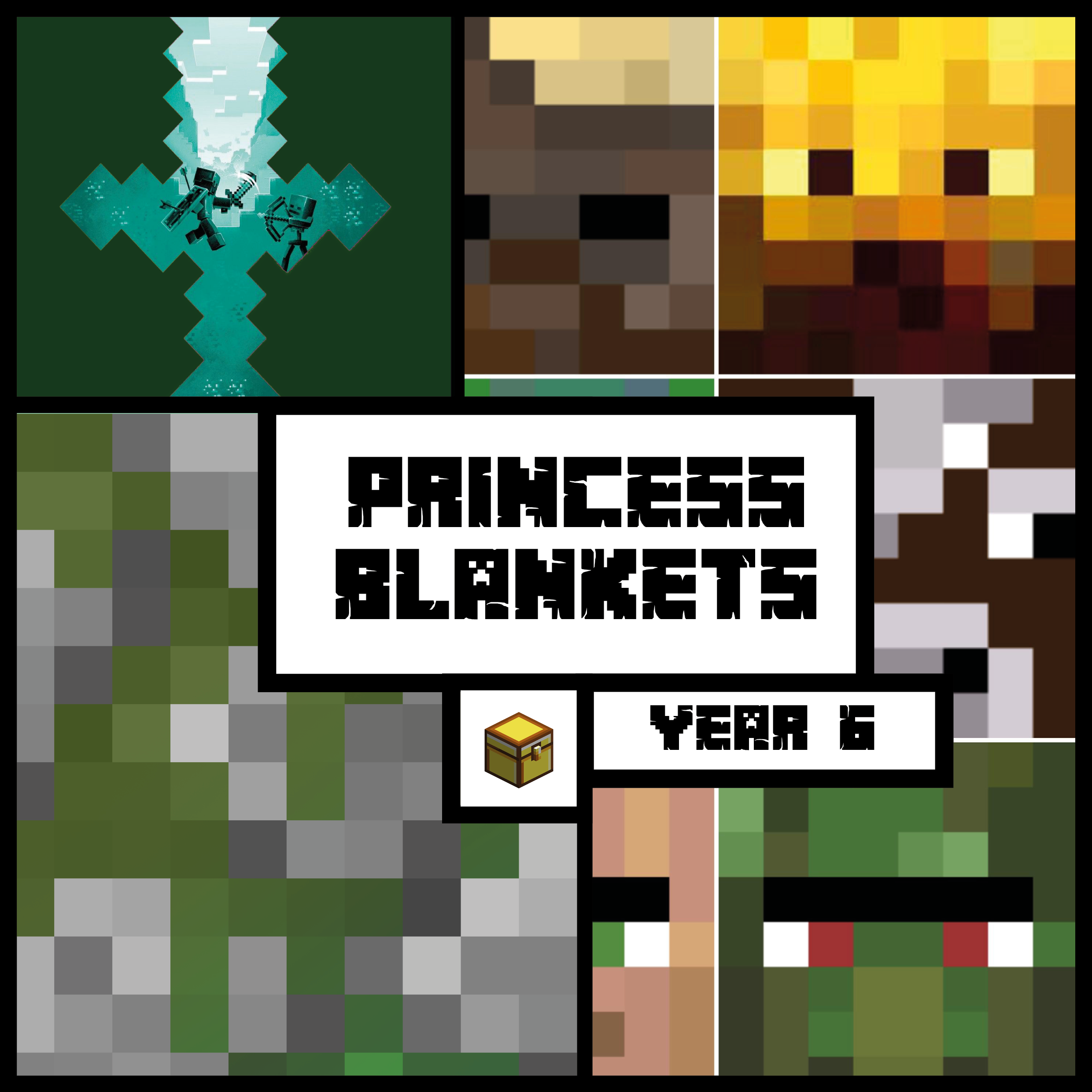 Place your team’s photo here.
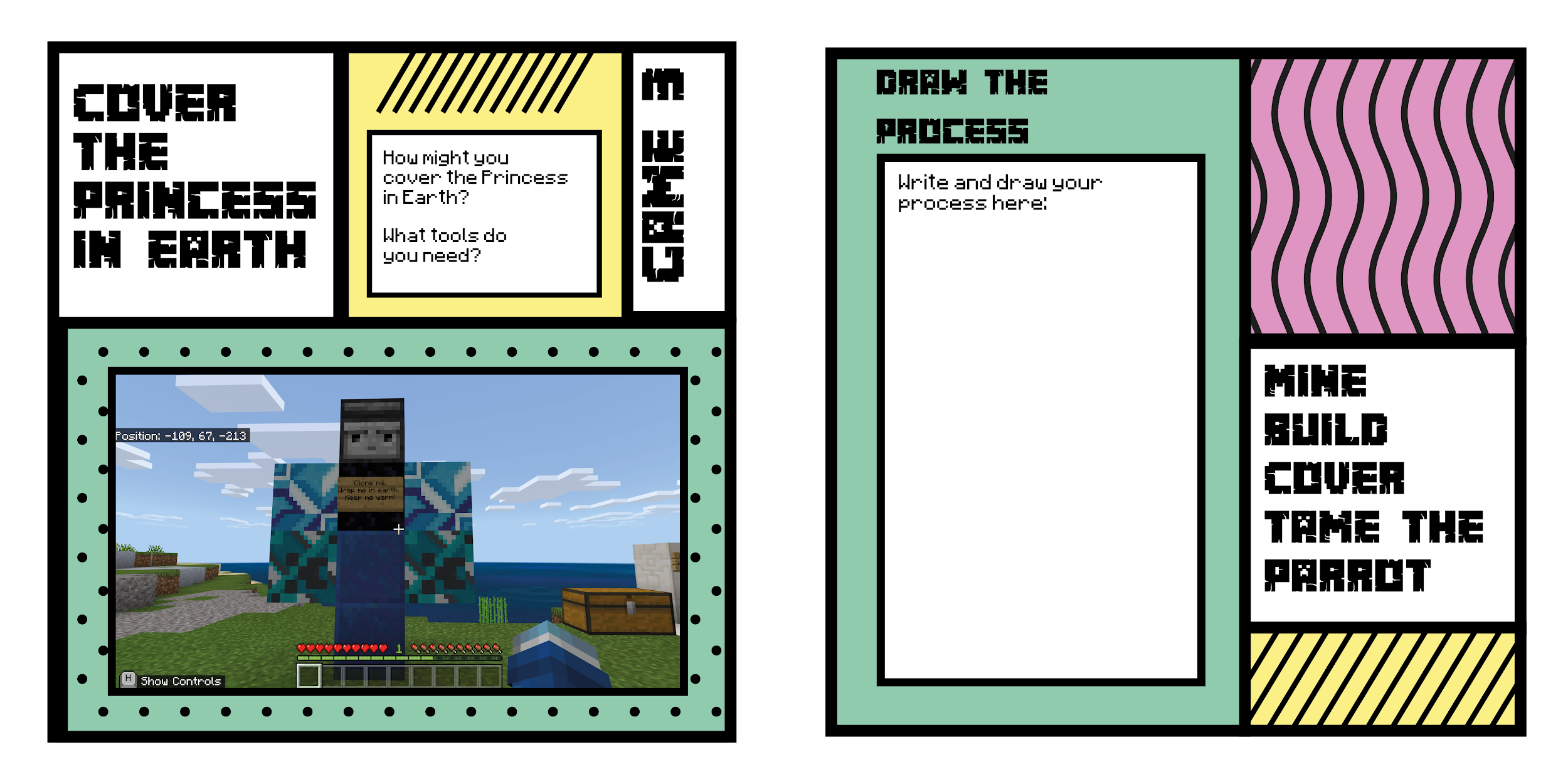 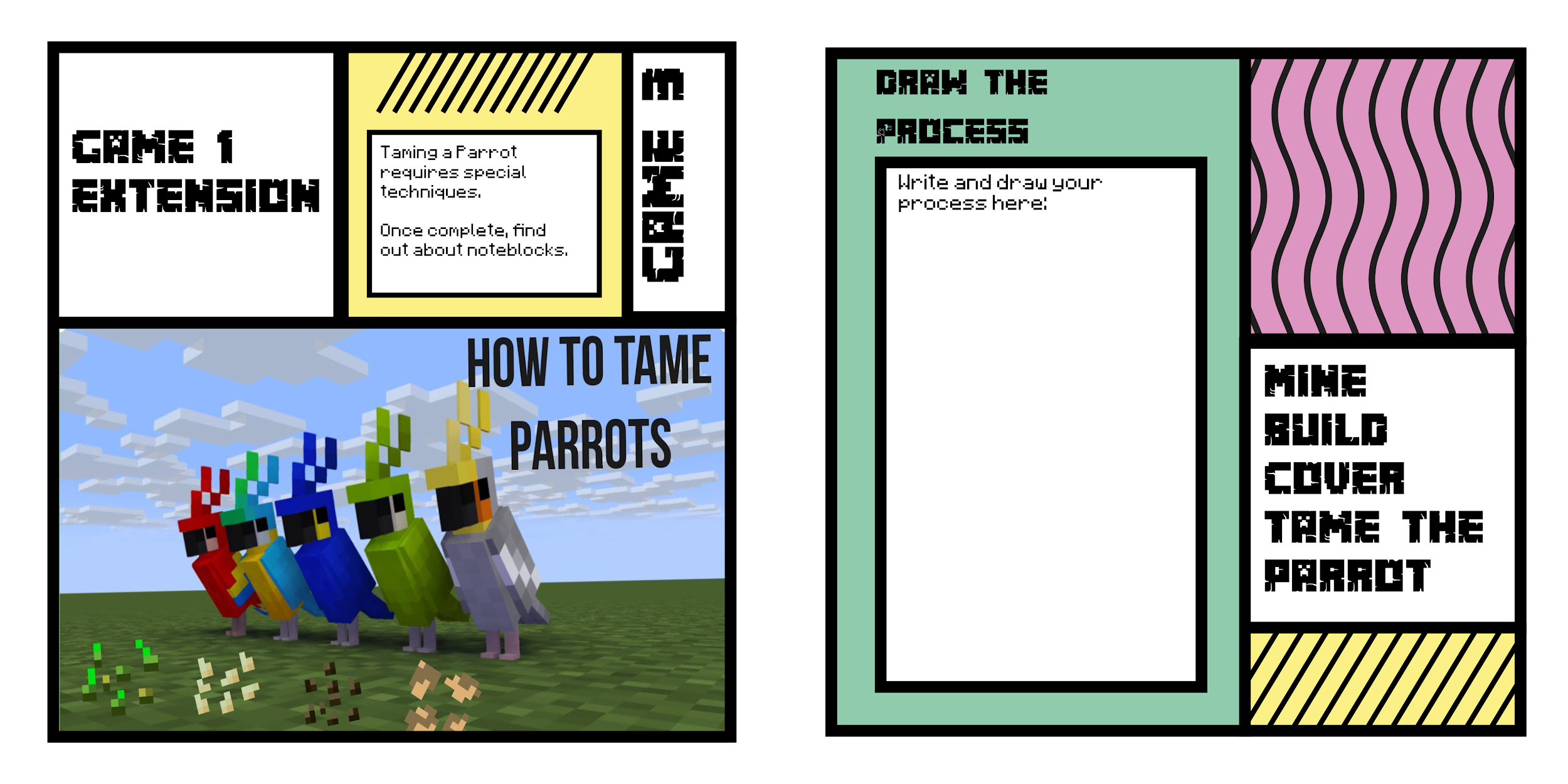 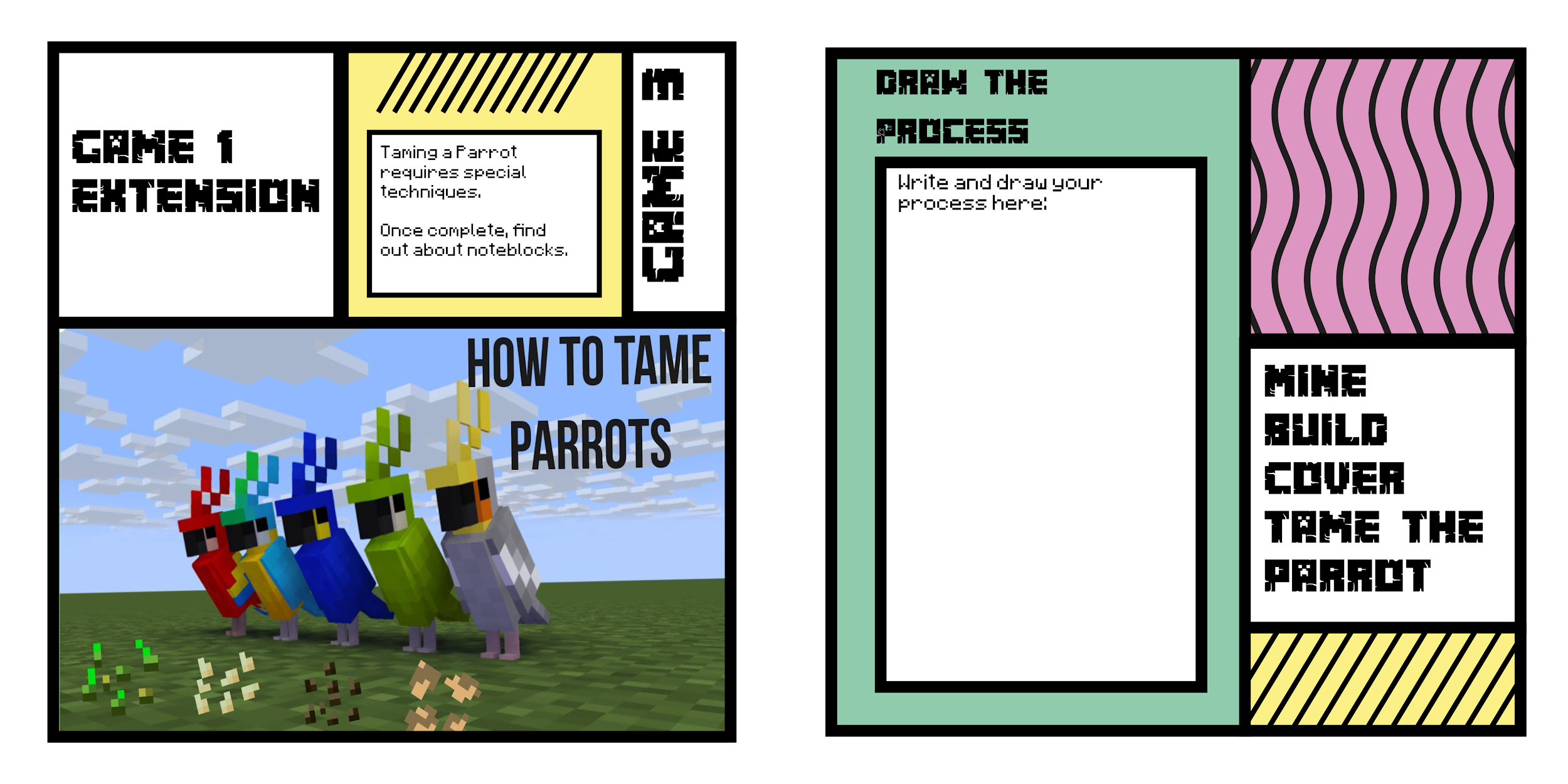 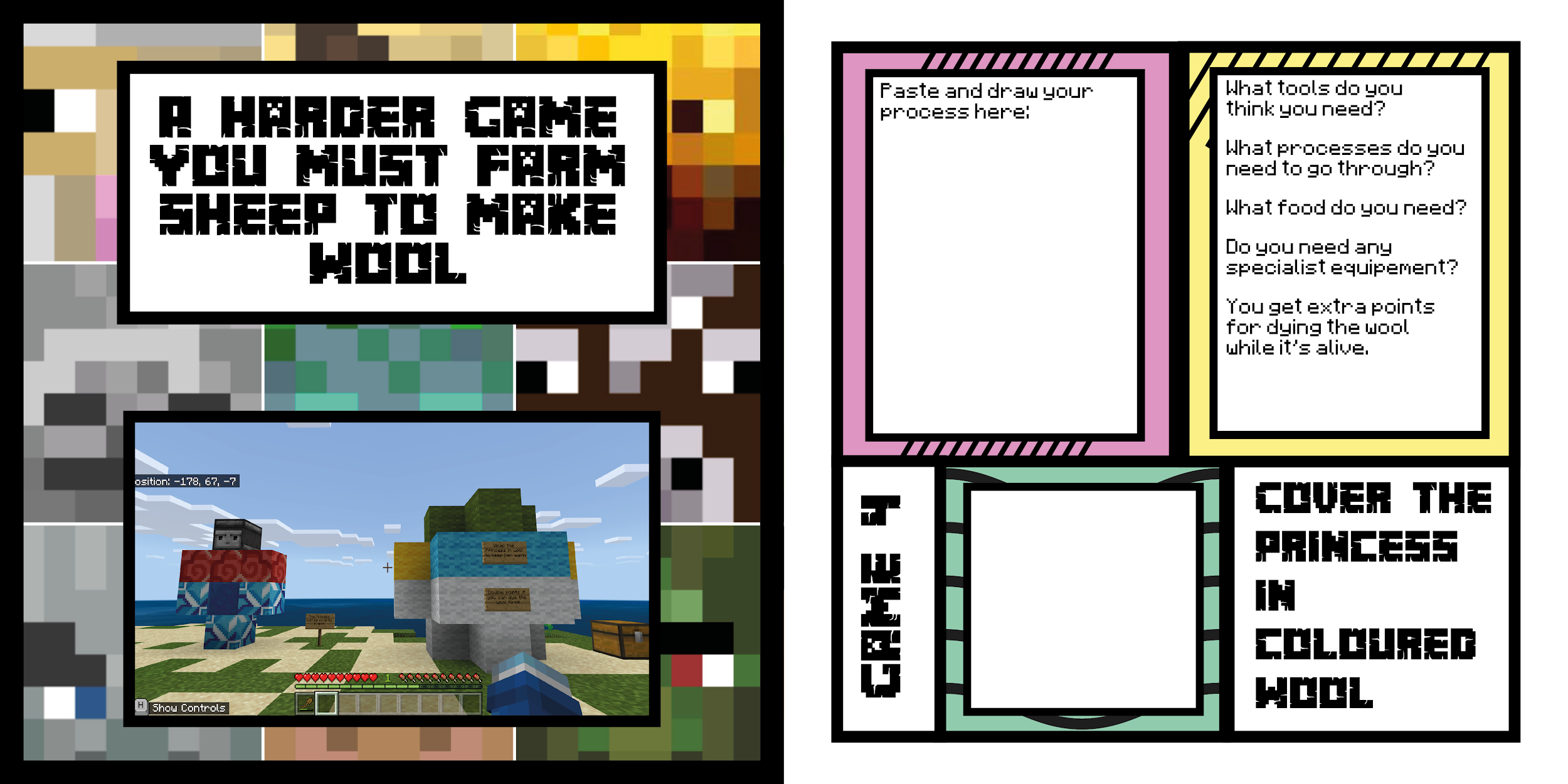 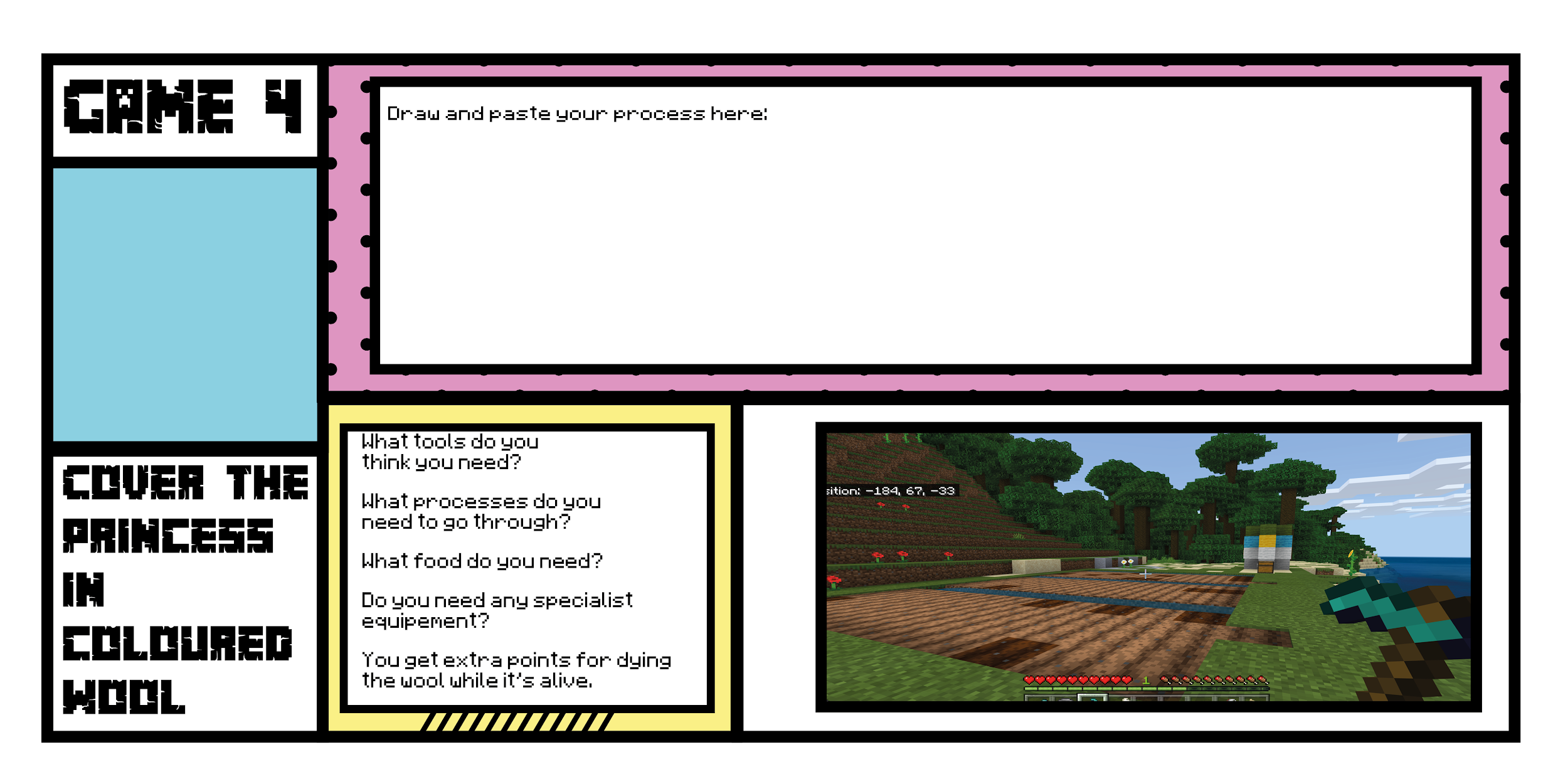 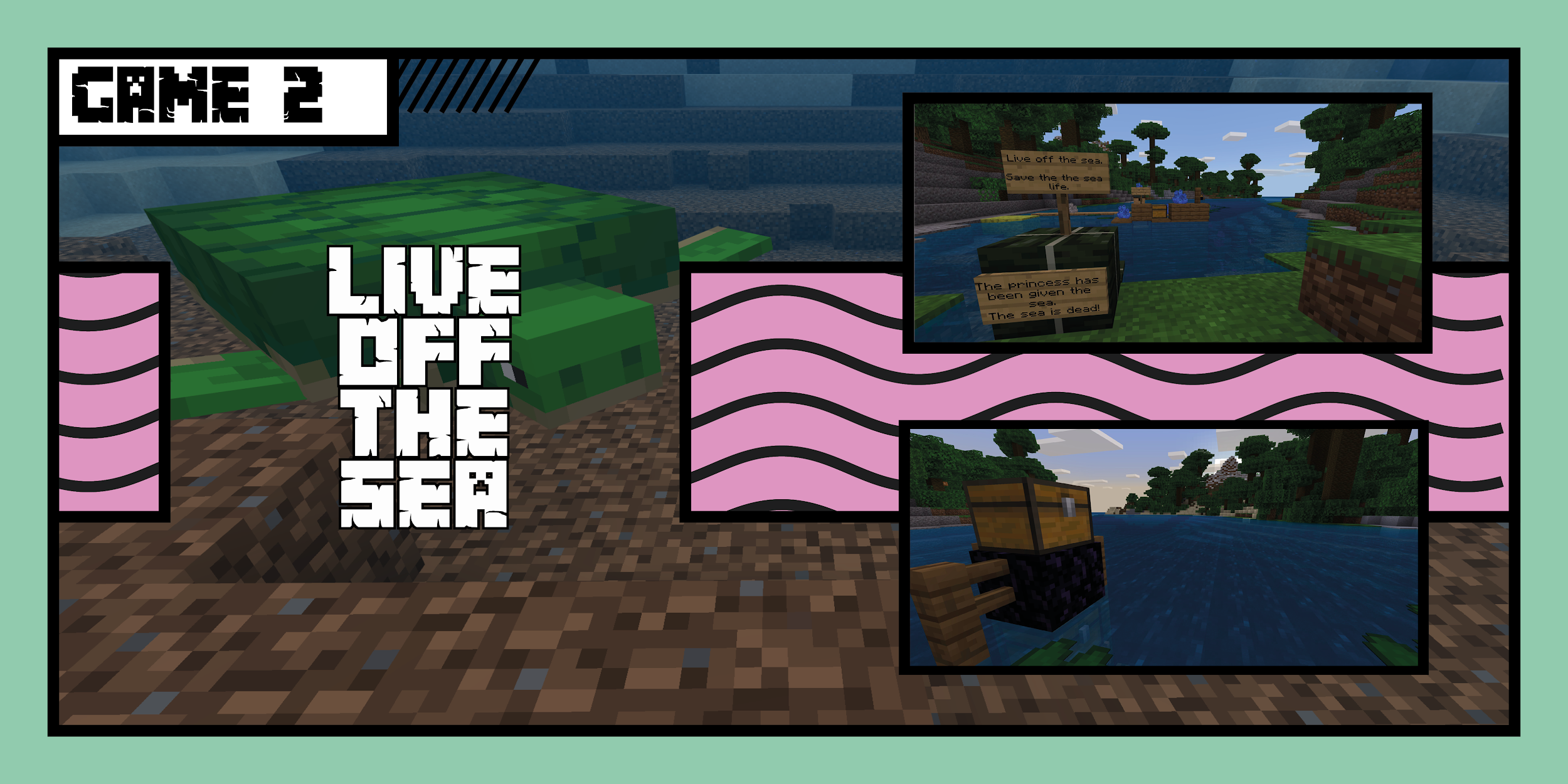 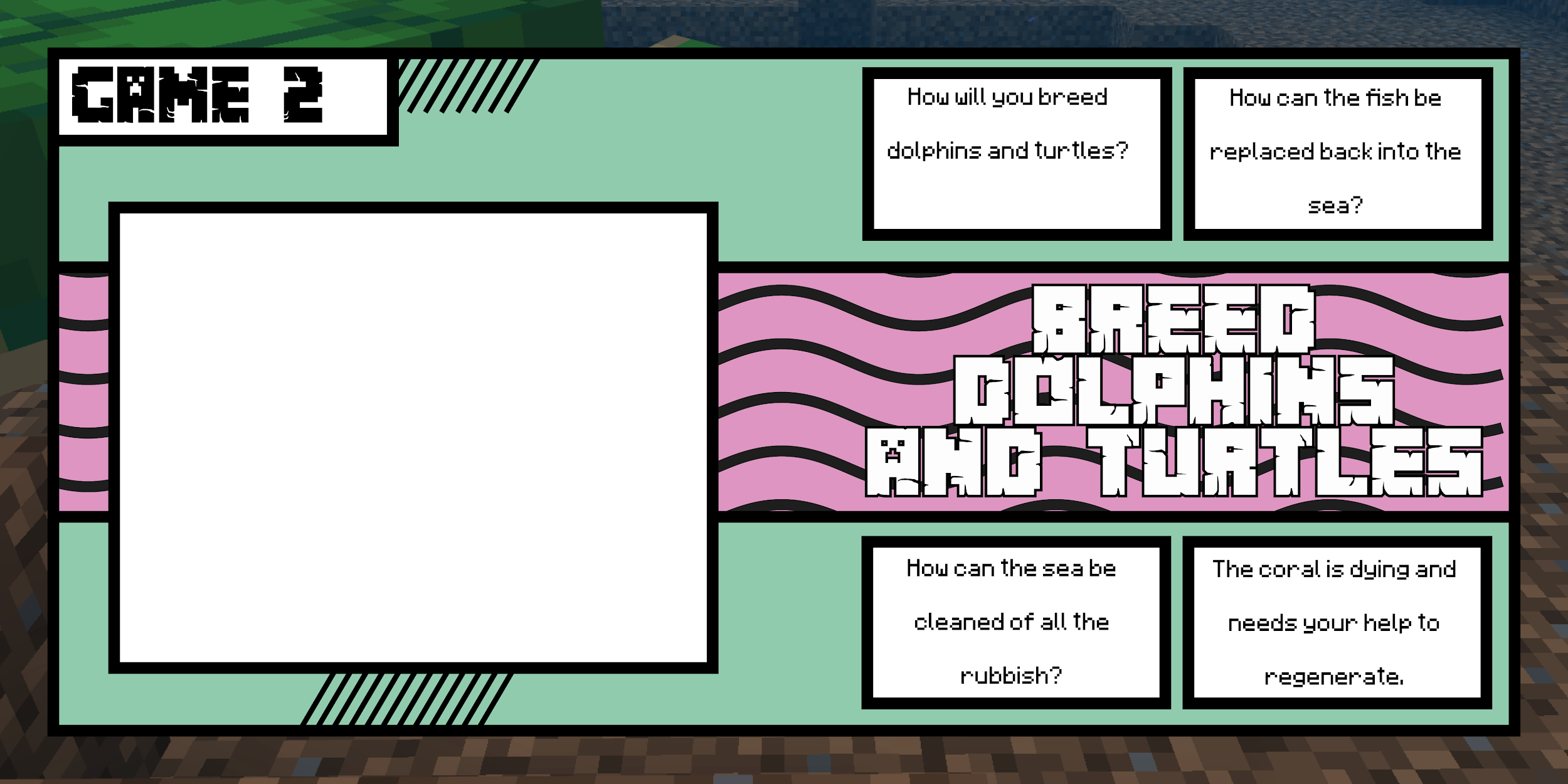 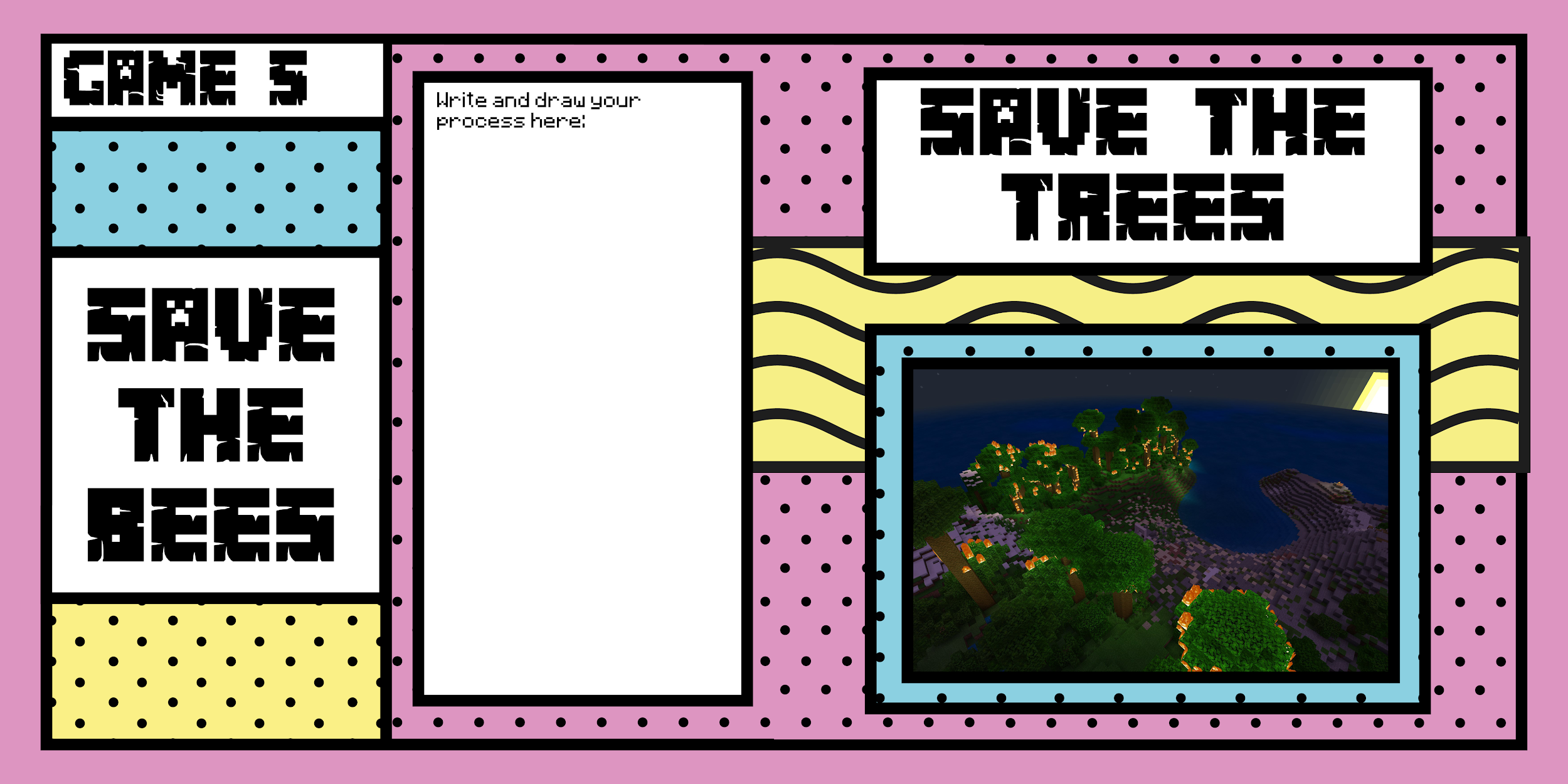 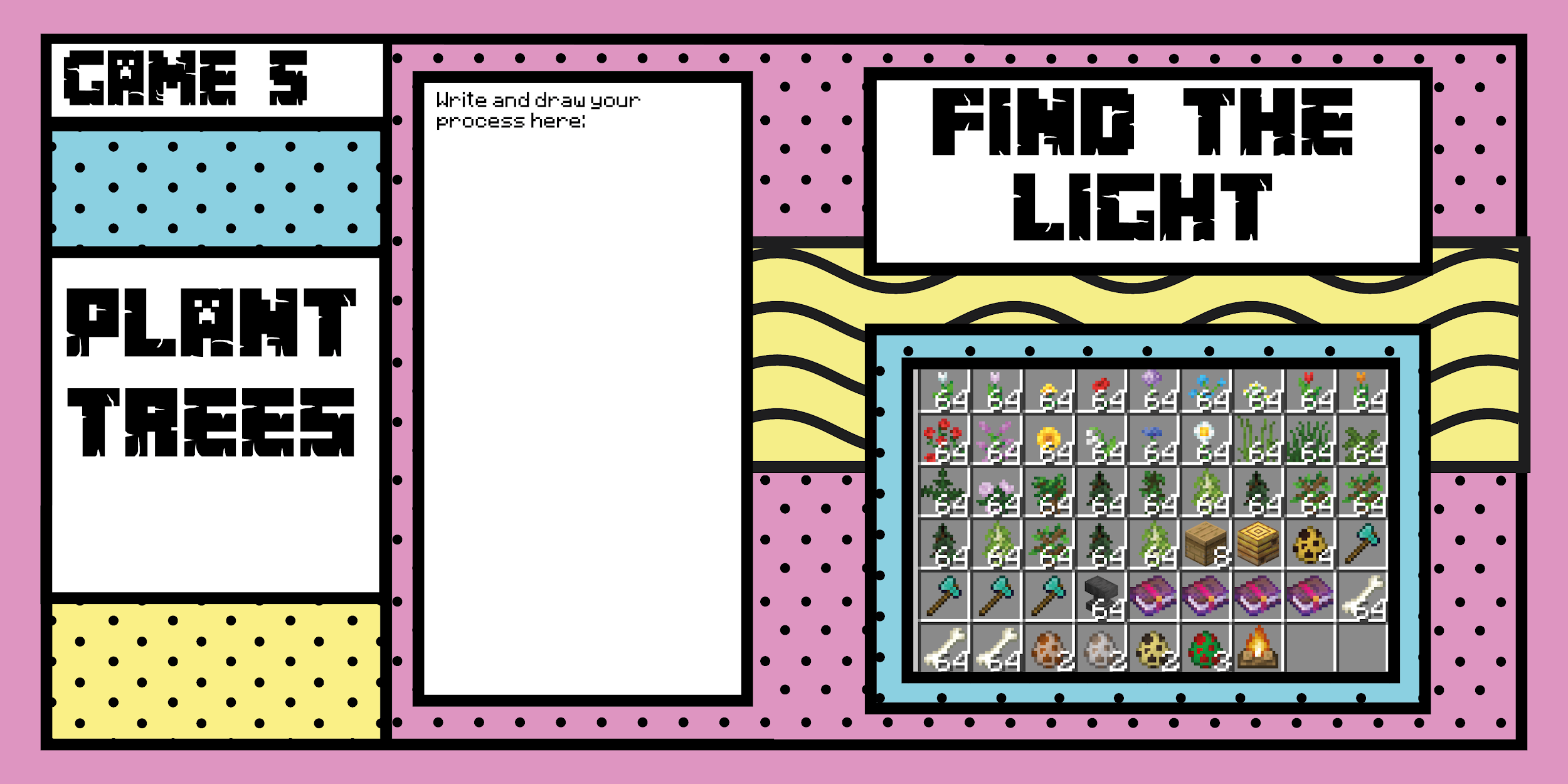 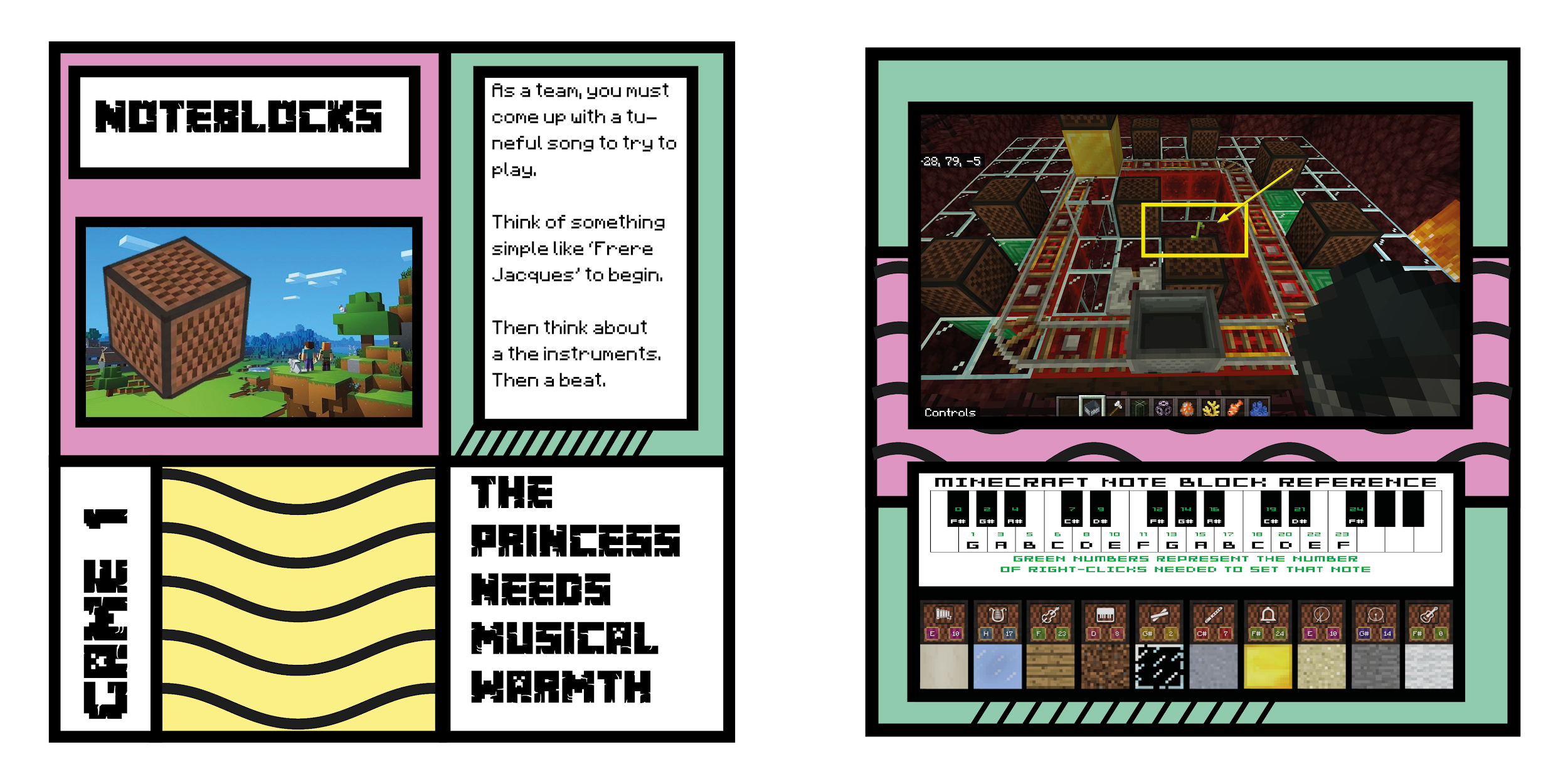 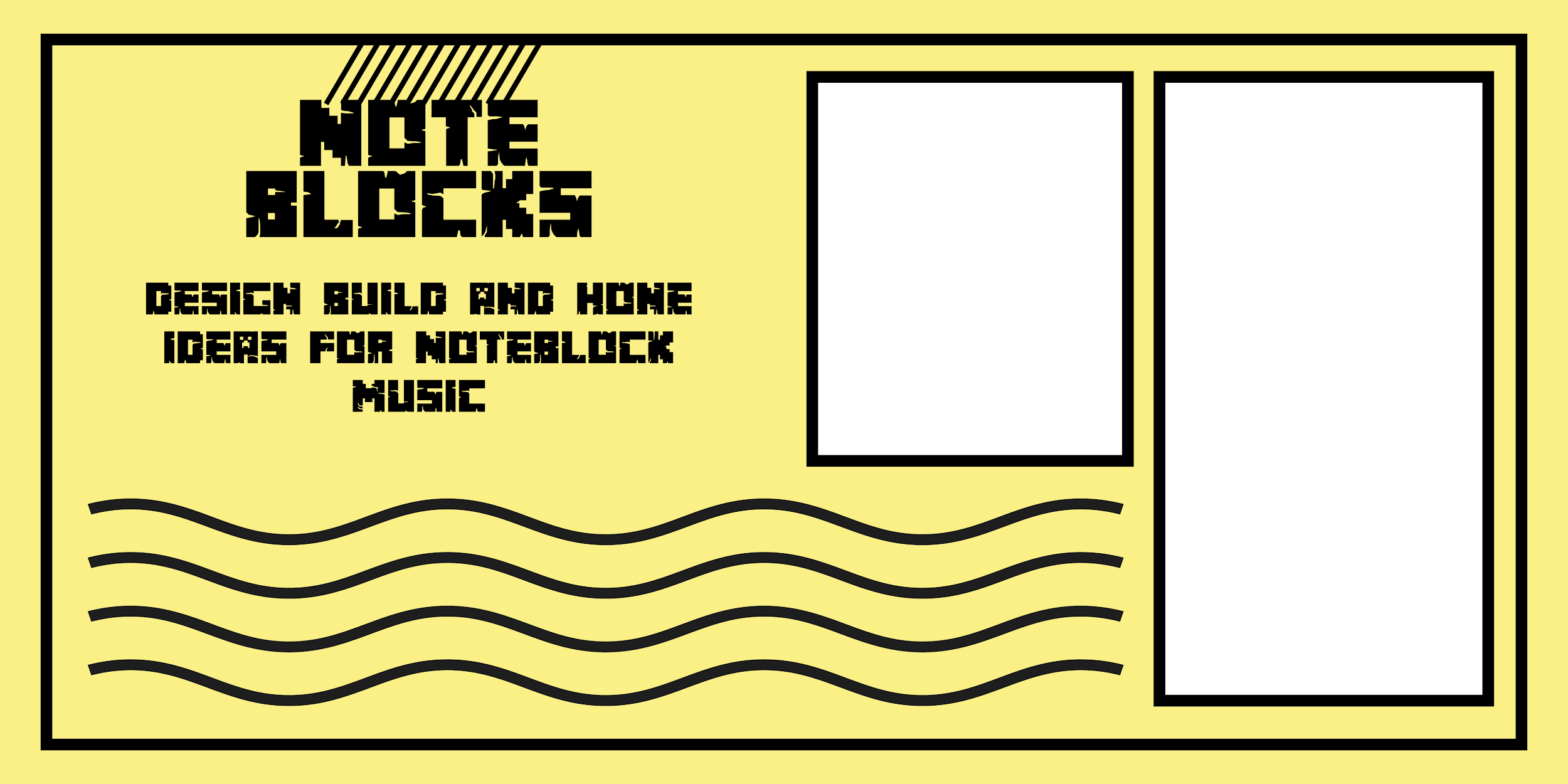 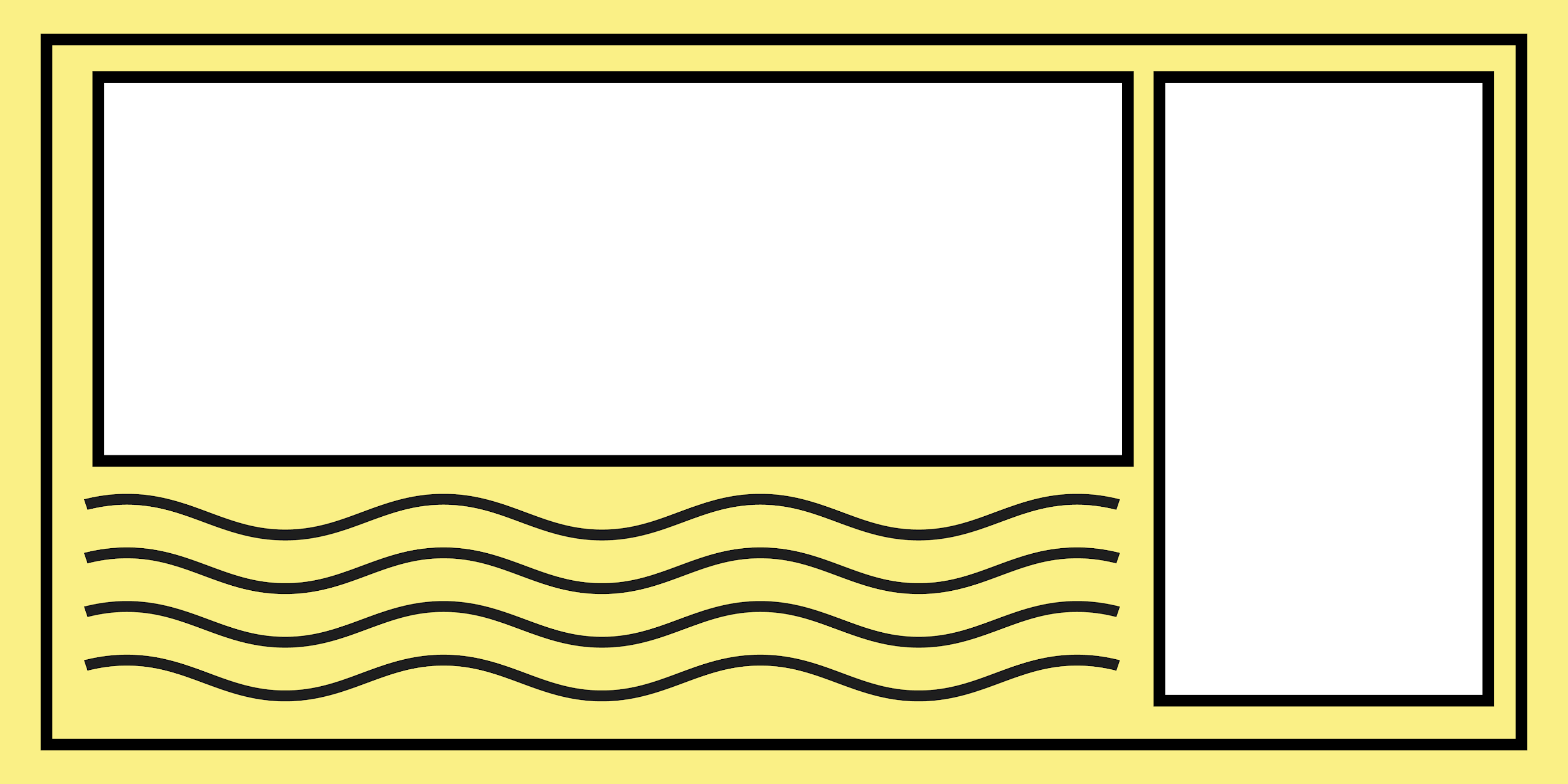 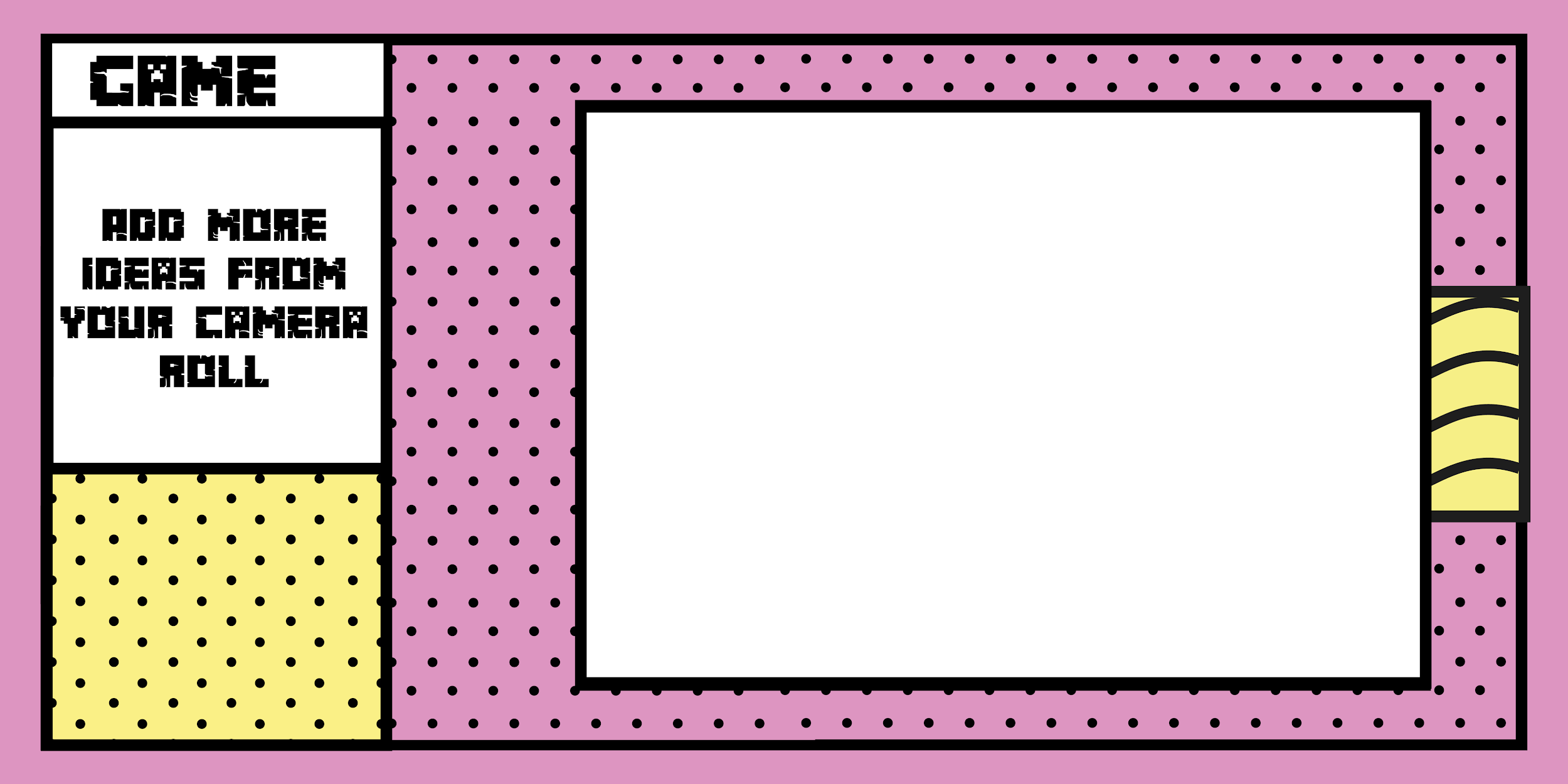